Power Amp
DA-204
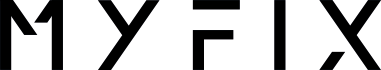 Professional Digital Power Amp System
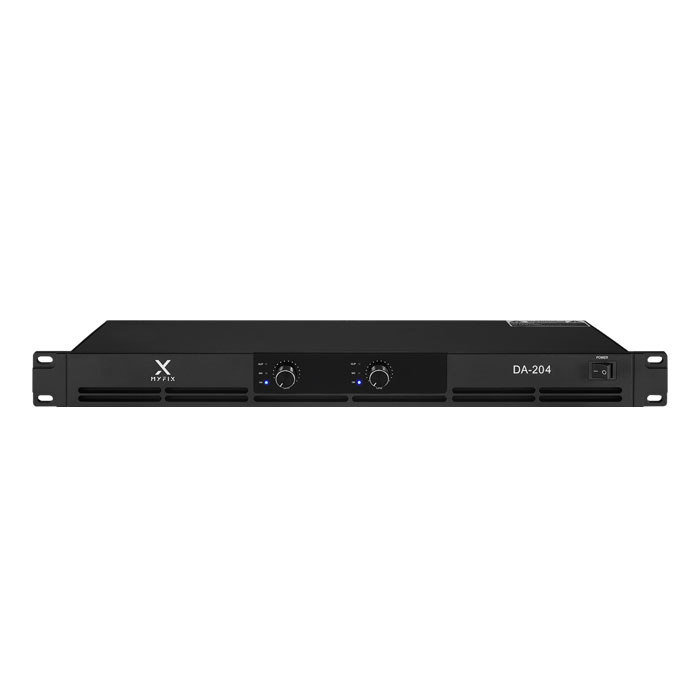 FEATURE
차세대 기술인 UDM(Unipolar Pulse Density Modulation) 방식을 적용하여  전력을 최소로 소비하는 동시에 우수한 음질을 안정적으로 출력하는 효율성을 자랑하는 디지털 파워 앰프입니다.
 랙 1U 사이즈의 가볍고 견고하며, 직관적인 컨트롤 노브를 탑재하여 사용자 이용이 용이합니다.
높은 댐핑 팩터와 낮은 왜곡률로 평탄한 소리 출력합니다.
소리 증폭 시 위상이 반전되는 것을 제어하여 깔끔한 음질을 출력합니다. 
내부 과열을 막기위한 팬과 에어 쿨링 시스템 탑재되어있습니다..
사용자에 환경에 따른 브릿지 모드, 스테레오 모드, 패러럴 모드 사용 가능합니다.
SPECIFICATION
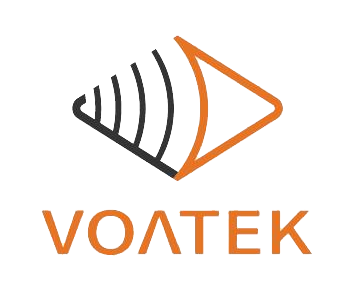 경기도 성남시 분당구 판교로 723(분당테크노파크) B동 604-2호  
TEL  : 031-709-1061 / FAX : 031-709-1062